โครงการการใช้ระบบสารสนเทศในการพัฒนาสื่อการสอนณ  โรงเรียนตำรวจตระเวนชายแดนบ้านแม่น้ำน้อย ตำบลไทรโยค อำเภอไทรโยค จังหวัดกาญจนบุรี
หลักการและเหตุผล
	เทคโนโลยีสารสนเทศและการสื่อสาร หมายถึง การรวมตัวของเทคโนโลยีสารสนเทศ (IT) และเทคโนโลยีการสื่อสาร (ICT) เพื่อให้เกิดการเก็บข้อมูลอย่างเป็นระบบเพื่อผู้ที่สนใจในข้อมูลสามารถเข้าถึงข้อมูลได้โดยง่าย โดยสื่อการเรียนการสอนมีหลากหลายรูปแบบ ขึ้นอยู่กับสถานการณ์และความเหมาะสมในการเลือกใช้สื่อ
	สื่อการเรียนการสอนมีความสำคัญจ่อกระบวนการเรียนรู้ เพราะจะเป็นตัวนำให้นักเรียนเปลี่ยนแปลงพฤติกรรมไปตามจุดมุ่งหมายที่ได้อย่างเหมาะสม ช่วยให้การเรียนการสอนดูน่าสนใจ และสร้างสมาธิให้กับนักเรียนอีกด้วย
กลุ่มเป้าหมายครูโรงเรียนตำรวจตระเวนชายแดนบ้านแม่น้ำน้อย  จำนวน 10 คน
วิทยากรและกรรมการ จำนวน 11 คน

ระยะเวลาดำเนินการ
ระยะที่ 1 สำรวจพื้นที่ และเตรียมความพร้อมระบบสารสนเทศ 
ระยะที่ 2 ให้ความรู้ในการจัดทำสื่อการสอน   
ระยะที่ 3 เก็บข้อมูล และติดตามการจัดทำสื่อการสอน
ระยะที่ 4 ติดตามประเมินผล
โครงการ กิจกรรมที่ดำเนินการ
เพื่อสร้างโอกาสการเรียนรู้ด้านเทคโนโลยี การสร้างและพัฒนาสื่อให้กับครู
เพื่อให้ครูนำเทคโนโลยีไปใช้ให้เกิดประโยชน์ในในการเรียนการสอนอย่างมีคุณภาพ
ระยะที่ ๑ สำรวจพื้นที่ และเตรียมความพร้อมระบบสารสนเทศ	   สำรวจพื้นที่ มอบสื่อคอมพิวเตอร์พร้อมติดตั้งสาย เพื่อใช้งานระบบ
Internet และมอบของเล่นพัฒนาการเรียนรู้แก่เด็กนักเรียน
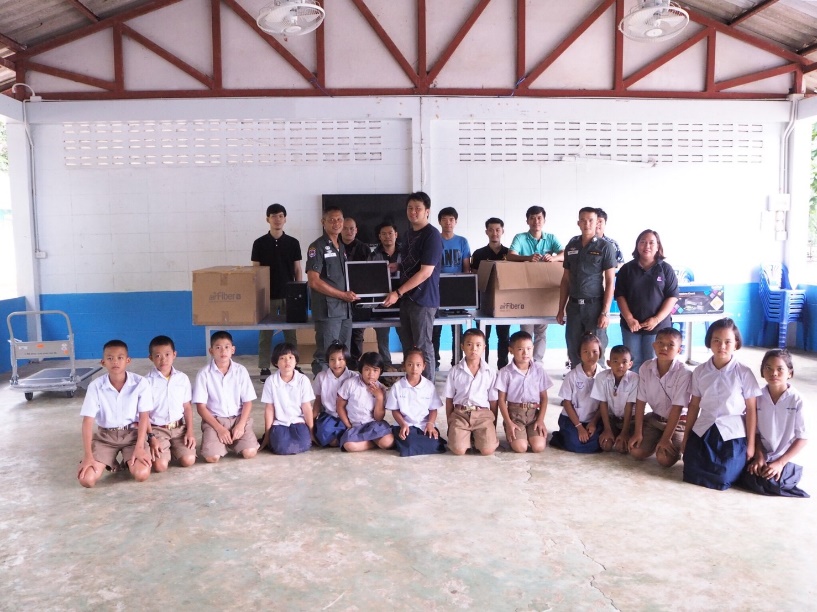 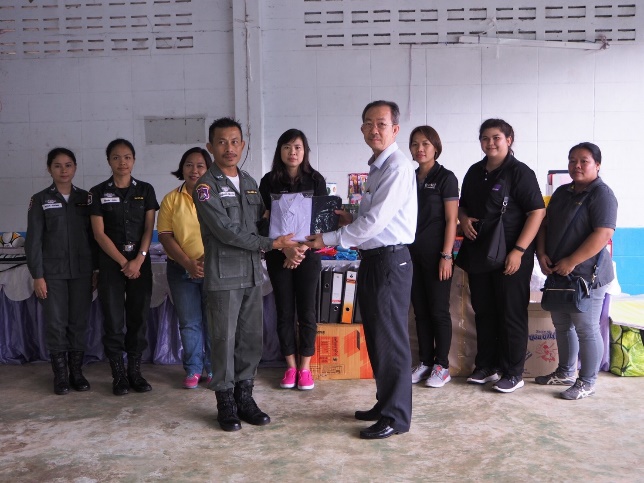 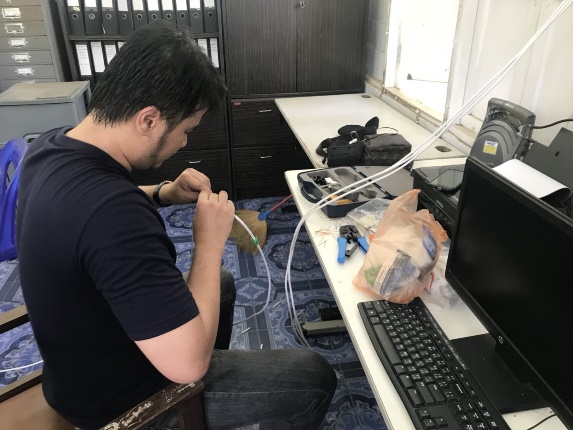 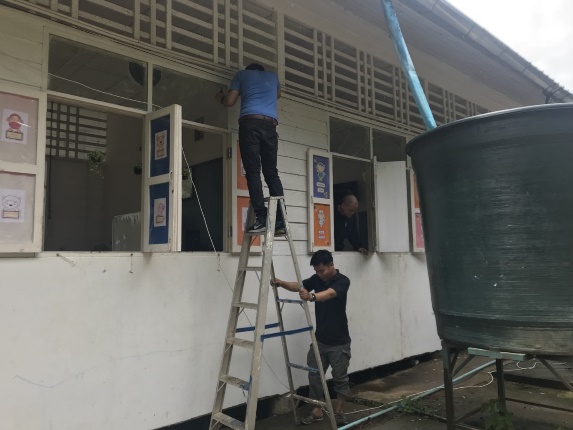 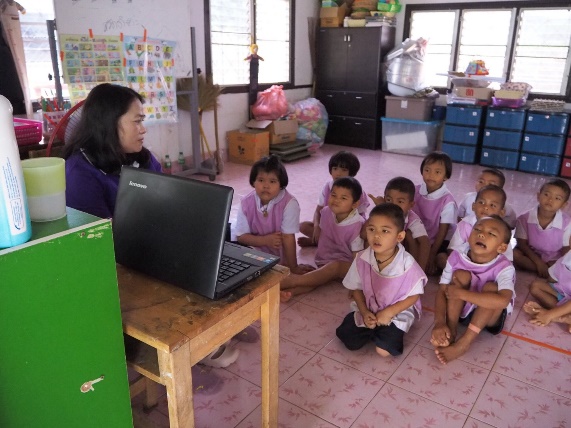 ระยะที่ ๒  ให้ความรู้ในการจัดทำสื่อการสอน	      สอนการใช้โปรแกรม LAN Microsoft Publisher เพื่อใช้ในการทำสื่อการสอนสิ่งพิมพ์ชนิดต่างๆ
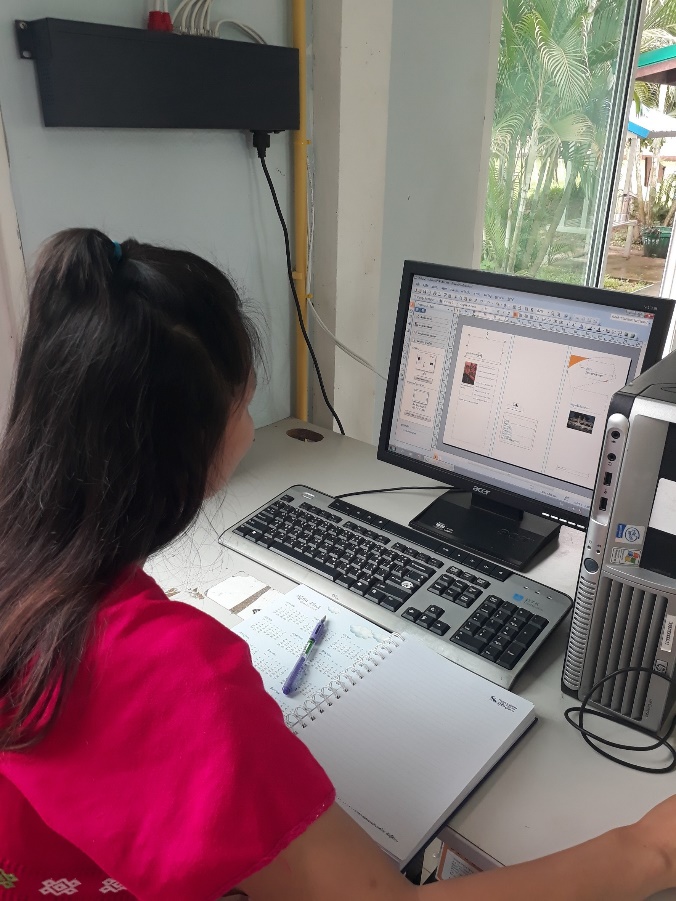 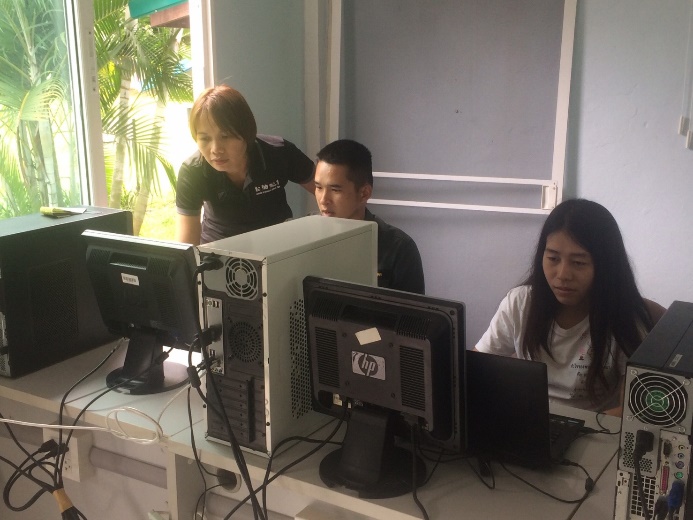 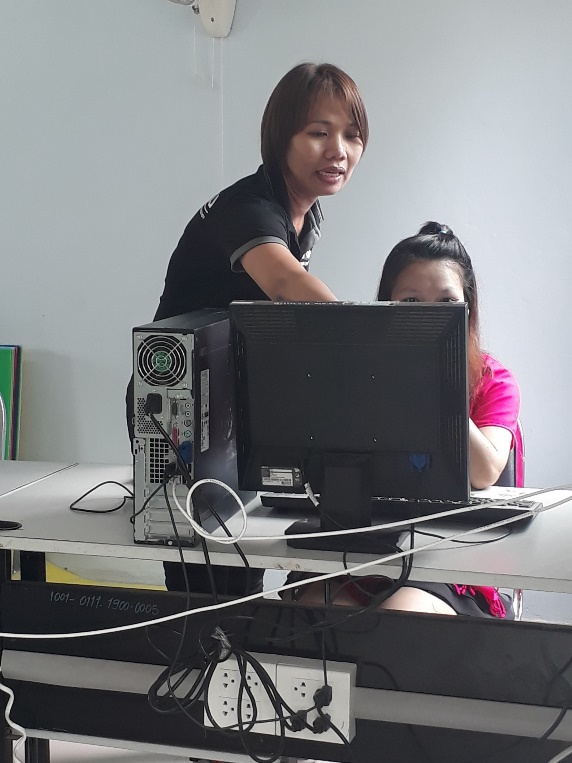 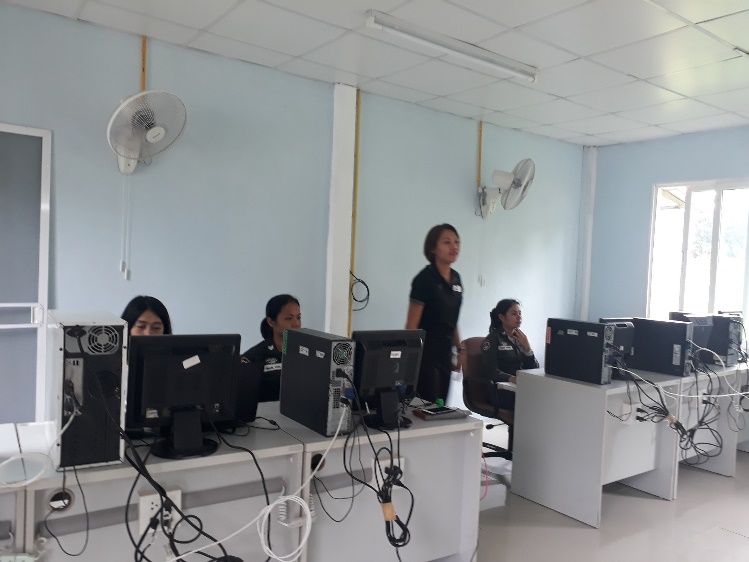 ระยะที่ ๒  ให้ความรู้ในการจัดทำสื่อการสอน	      สอนการพับกระดาษและประดิษฐ์ลวดลายกระดาษเพื่อเพิ่มความน่าสนใจของสื่อการสอน
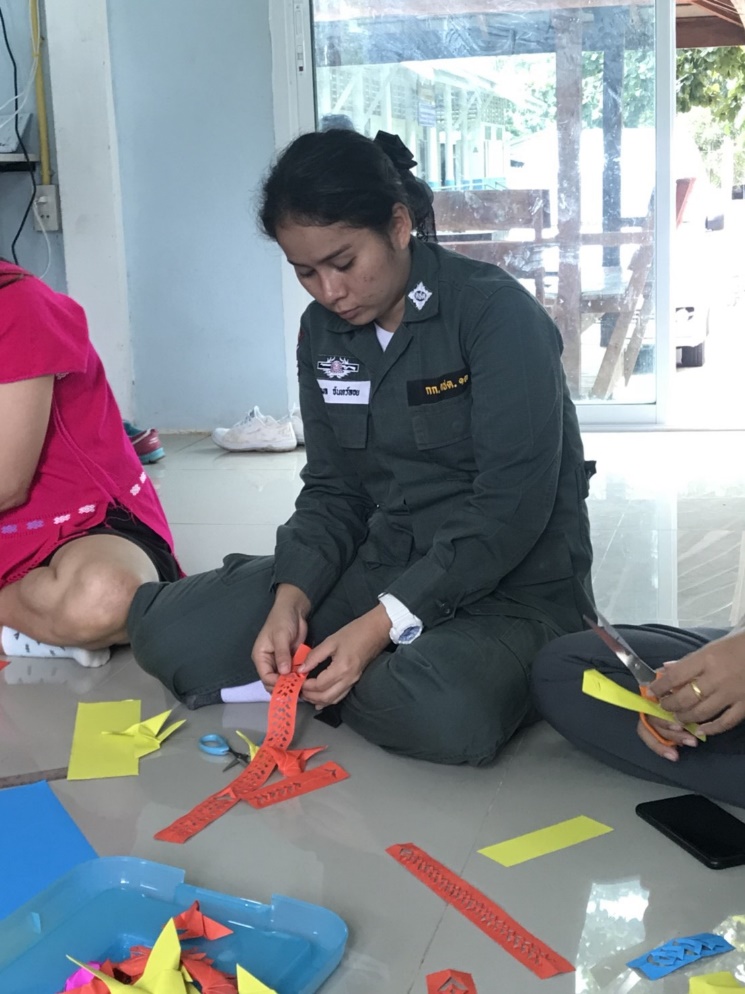 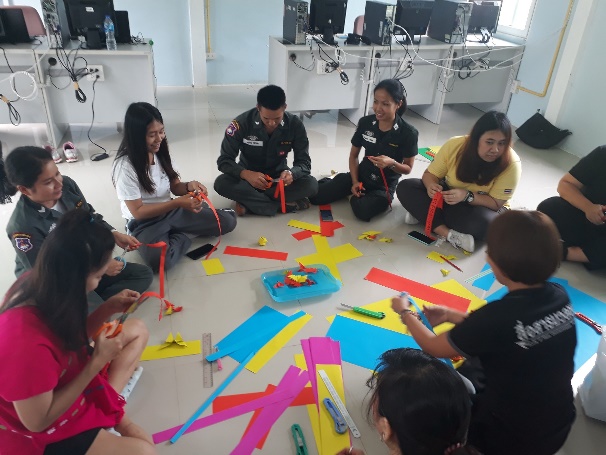 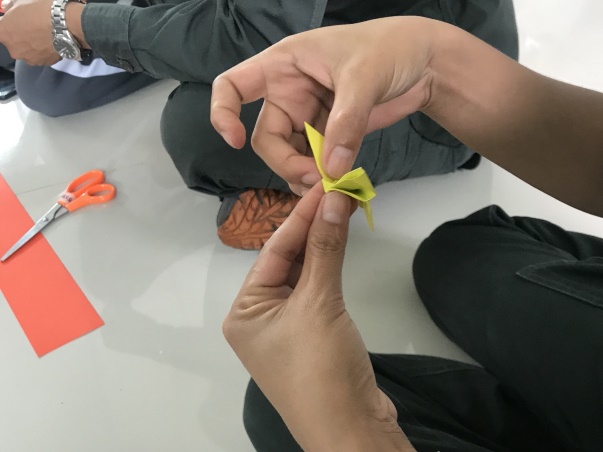 ระยะที่ ๓  เก็บข้อมูล และติดตามการจัดทำสื่อการสอน	      จะดำเนินการในวันที่ ๑๐ สิงหาคม ๒๕๖๑	      ณ โรงเรียนตำรวจตระเวนชายแดนบ้านแม่น้ำน้อย ตำบลไทรโยค                 อำเภอไทรโยค จังหวัดกาญจนบุรีระยะที่ ๔  ติดตามประเมินผล	    จะดำเนินในวันที่ ๓๐ สิงหาคม ๒๕๖๑	     ณ โรงเรียนตำรวจตระเวนชายแดนบ้านแม่น้ำน้อย ตำบลไทรโยค 	     อำเภอไทรโยค จังหวัดกาญจนบุรี
ตัวชี้วัดผลสำเร็จของโครงการ ตัวชี้วัดระดับผลลัพธ์- จำนวนผู้เข้าร่วมโครงการฯ จำนวน ๑๐ คน- ความพึงพอใจของผู้เข้าร่วมโครงการ ร้อยละ ๘๕   วิธีการประเมินผล- สังเกตจากความสนใจของผู้เข้าร่วมโครงการตลอดระยะเวลาอบรม- ประเมินจากแบบสอบถามผลที่คาดว่าจะได้รับ1. ครูมีแนวทางในการในการจัดทำสื่อการสอน2. ได้สื่อการสอนในรูปแบบที่ทันสมัยทำให้นักเรียนสนใจในการเรียนเพิ่มมากขึ้น
ภาพกิจกรรม
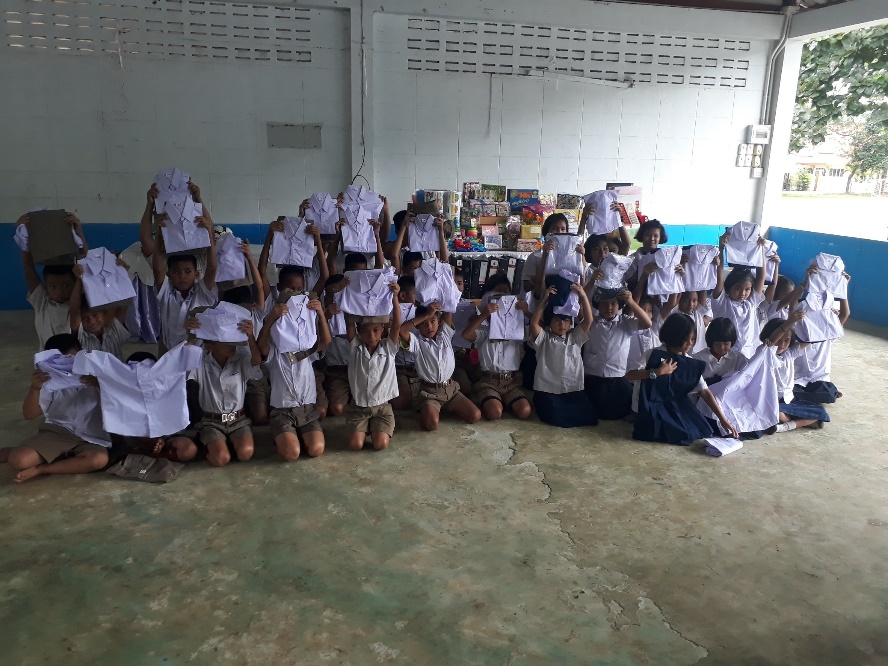 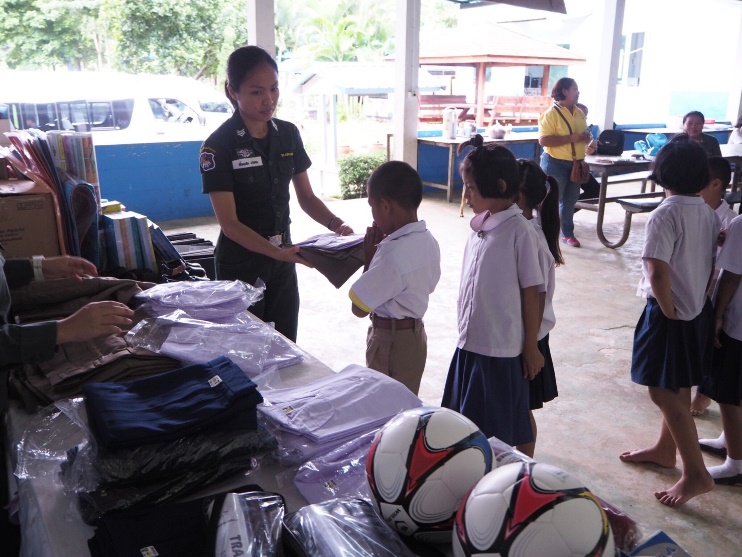 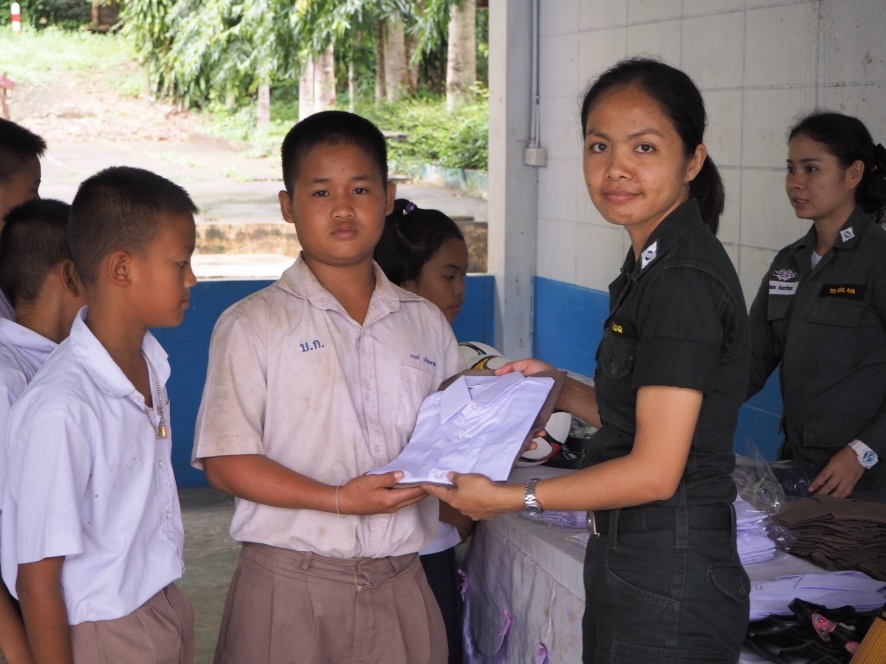 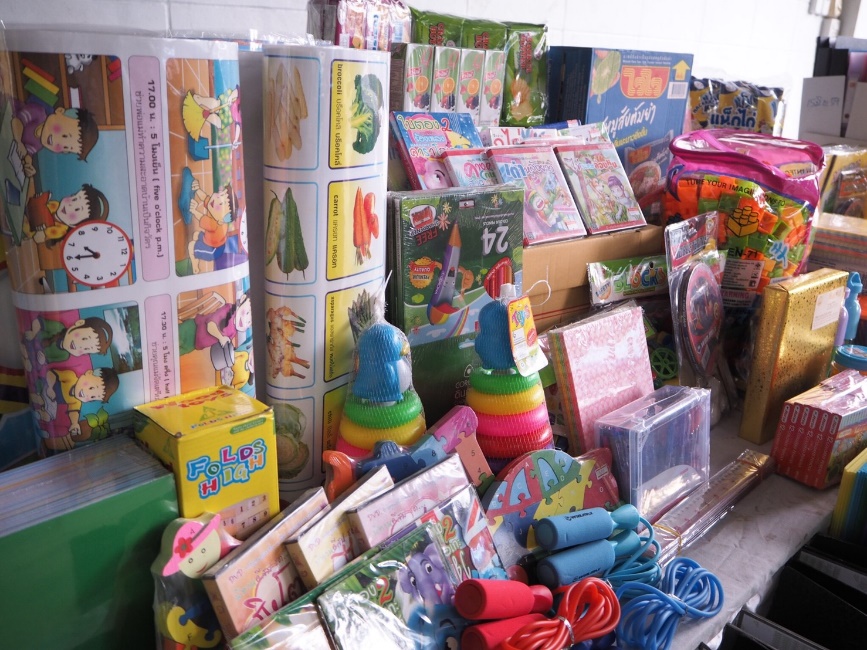